The Science of Evaluating TIF
John Kovari, PhD
Asst Professor, UW-La Crosse
August 14, 2014
The Basics
TIF is controversial
Lots of anecdotal evidence about TIF
Success
Failure	

But how can we scientifically assess TIF’s (economic) impact
Science is still limited… developing story
Early Story
TIF is bad
TIF actually drains property value from non-TIF areas (Swenson & Eathington 2002, Weber et al. 2003)
Cities with TIF grow slower than non-TIF cities (Dye & Merriman 2000)

Criticisms
Developer subsidy skews real estate market
Municipal bidding wars
TIF takes revenue from other taxing districts (Weber 2003)
Middle Story
TIF does indeed have some benefits
Home values appreciate with TIF investment (Smith 2006)
TIF offsets effects of crime and brownfields (Carroll & Eger 2006)
Prop value increases for commercial areas (Carroll 2008)
Methods
Regression methodology typically used in economic analyses

			ln(Yi) = α + TIFiπ + Ciδ + Niγ + εi
The Story Today
It’s complicated
While TIF can be extremely beneficial, TIF can also be harmful in certain circumstances
When TIF fails, other TIDs or muni taxpayers on hook
Focus needs to be on TIF efficiency
The Story Today
Non-TIF prop values grow slower than normal in munis where TIF present (Merriman et al. 2008)
TIF can sap economic strength from other areas
Regional effects
TIF more beneficial in central cities
Suburban TIF use erodes central city prop value
Good TIF admin/mngt makes prop value grow better
The Story Today
Too much TIF can actually be counter-productive
Protections must be in place to shield property taxpayers from bad TIF use
Model of TIF Use
Ideal TIF rate
“Goldilocks principle”
Evidenced by # distressed TIDs
Many non-central city munis are past ideal rate
Central cities are under
Regional TIF Effects
On avg, every $1 increase in TIF value results in $6 growth in total EAV statewide
BUT!!!
Smaller communities can stifle natural econ growth with TIF subsidy
Regional effects too
Regional TIF Effects
10% increase in suburban increment value results in estimated 1.1% decrease in central city property value
TIF Mngt is Key
“It’s the economy, stupid”
Well, not so fast
TIF performance linked to mngt practices (Hall & Bartels 2014)
Pre-implementation risk assessment
Post-implementation performance measurement
Research Summary
Be mindful of most efficient levels of TIF use
Promote best practices to prevent TIF failure
“Reforms”
Promote best practices in statute
Strengthen “but for”(Maryl 2005, 2006)
Strengthen “blight” designation
Reduce TIF value limits
(pre-2003 levels based on fiscal capacity?)
Alternative financing methods
Strengthen JRB process with info/deliberation
Worst case scenarios
Blight Designation
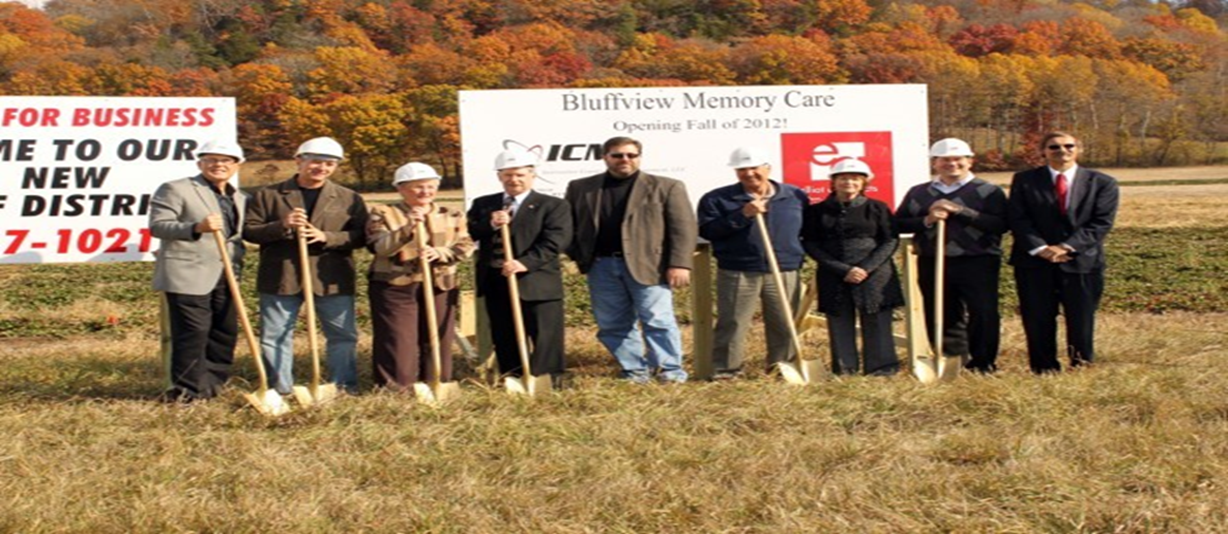 TIF use has strayed from redevelopment to a basic development tool
Mixed-use TIF no longer requires blight designation
Allows for over-use
Skews market away from TIF helping truly blighted props
“Blight”
MN defines blight more concretely than WI  

Minnesota restricts TIF use to blighted areas in which:  (1) over 70% of the district is occupied by buildings, streets, utilities, and similar structures, and (2) over 50% of the buildings are structurally substandard (Minn. Stat. § 469.174)
Future Story
Need more data!
DOR collects info on TIF and muni finances
Need TIF outlay data, not just valuation data to assess real ROI